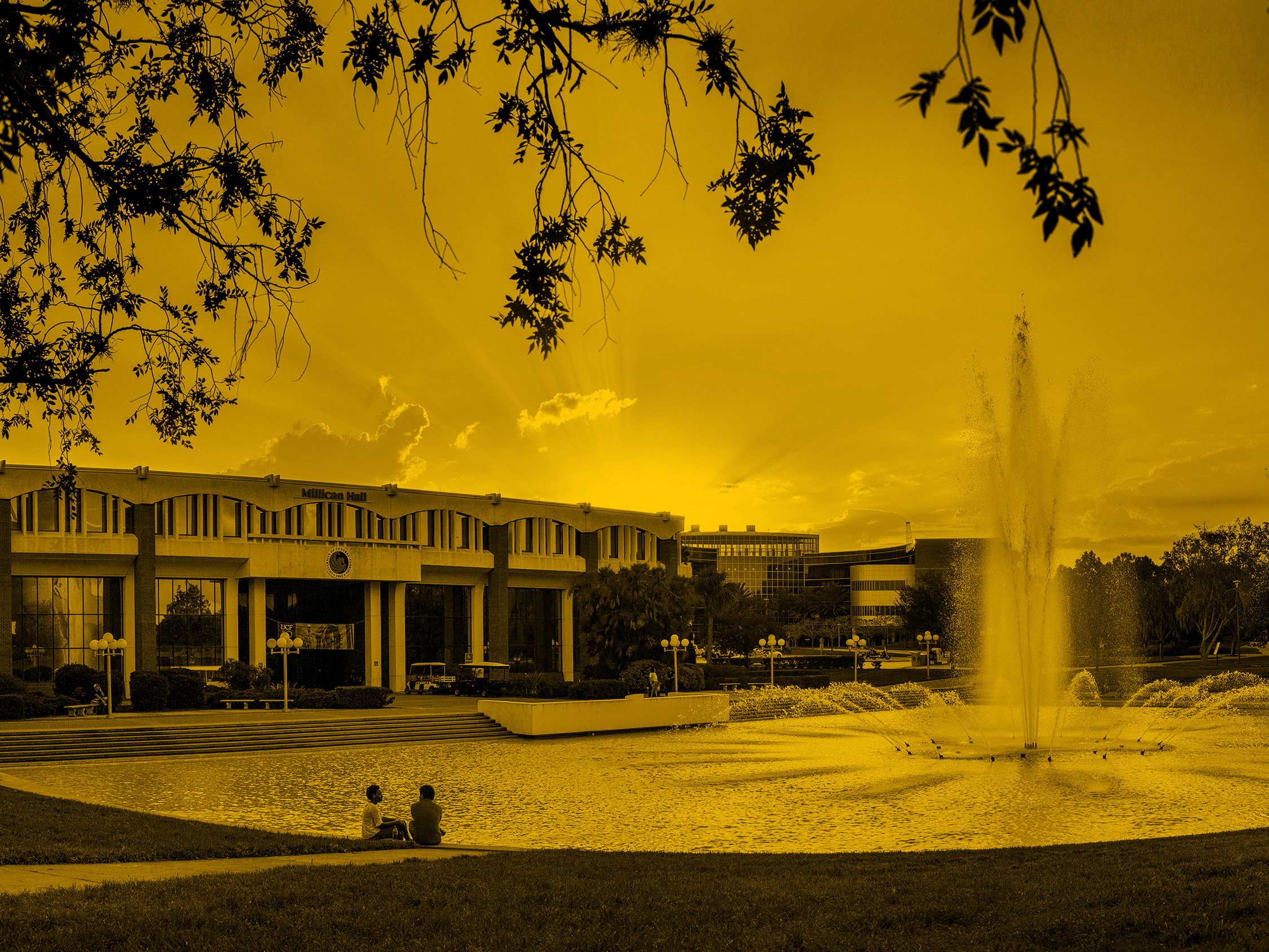 Bachelor of Science inData ScienceUndergraduate Orientation
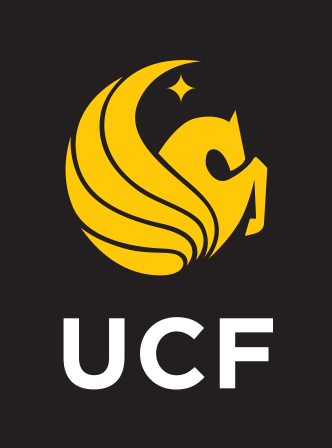 Points of Contact
Dr. Mitch Hill – Undergraduate Coordinator
Email: mitchell.hill@ucf.edu
Phone: 407-823-0751
College of Sciences Advising Services (COSAS)
Email: cosas@ucf.edu
Phone: 407-823-6131
Website: https://sciences.ucf.edu/cosas/
Dr. Shunpu Zhang – Department Chair
Email: shunpu.zhang@ucf.edu
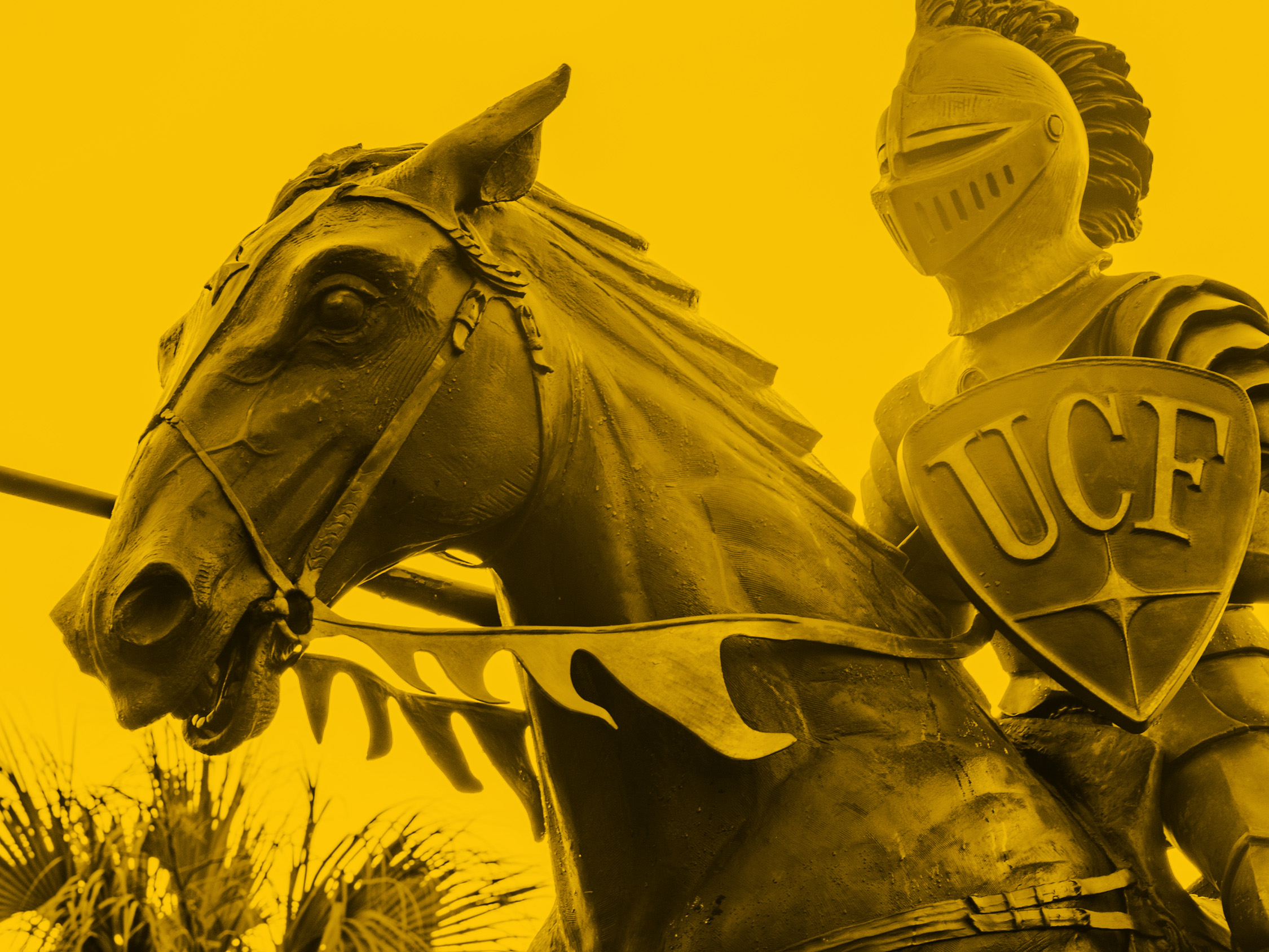 Data Science: A Major for a Data-Centric World
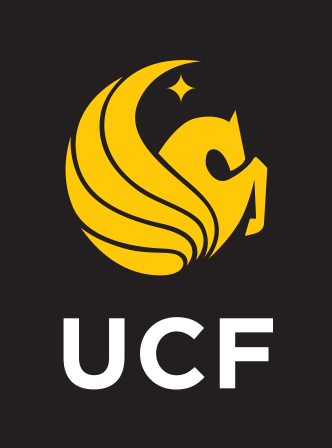 What is Data Science?
Data Science is an emerging discipline that seeks to infer insights from large amounts of data ("big data") by using various statistical techniques and algorithms. 
The discipline is concerned with both statistical techniques that measure the validity of such insights and with computational techniques for managing data and resources efficiently.
Components of data science include building models, data management and pipelines, data preparation, visualization and presentation of data, and artificial intelligence
Why Data Science?
Large demand for employees with data skills needed to improve operations and deliver products across many industries
Skill set is versatile and allows you to work in many different settings including tech, finance, entertainment, healthcare and beyond
Opportunity to make real-world impact by automating many processes and creating new “smart” products with cognitive abilities
New developments and challenges will keep you engaged and always learning new things
Careers in Data Science
Industries that need Data Scientists:
Tech (Google, Meta, Amazon, etc.)
Finance (JP Morgan, Chase, Citi Group, etc.)
Entertainment (Disney, Netflix, Viacom, etc.)
Healthcare (GSK, GE Healthcare, Sanofi, etc.)
Retail and Logistics (Amazon, Walmart, etc.)
Data Science Job Titles:
Data Scientist
Data Analyst
Machine Learning Engineer
Data Science at UCF
Interdisciplinary Major Across 4 Departments:
Statistics and Data Science (home department)
Mathematics
Computer Science
Industrial Engineering and Management Systems
Opportunity to learn from and work with top faculty in data science, AI, computer vision, and natural language processing
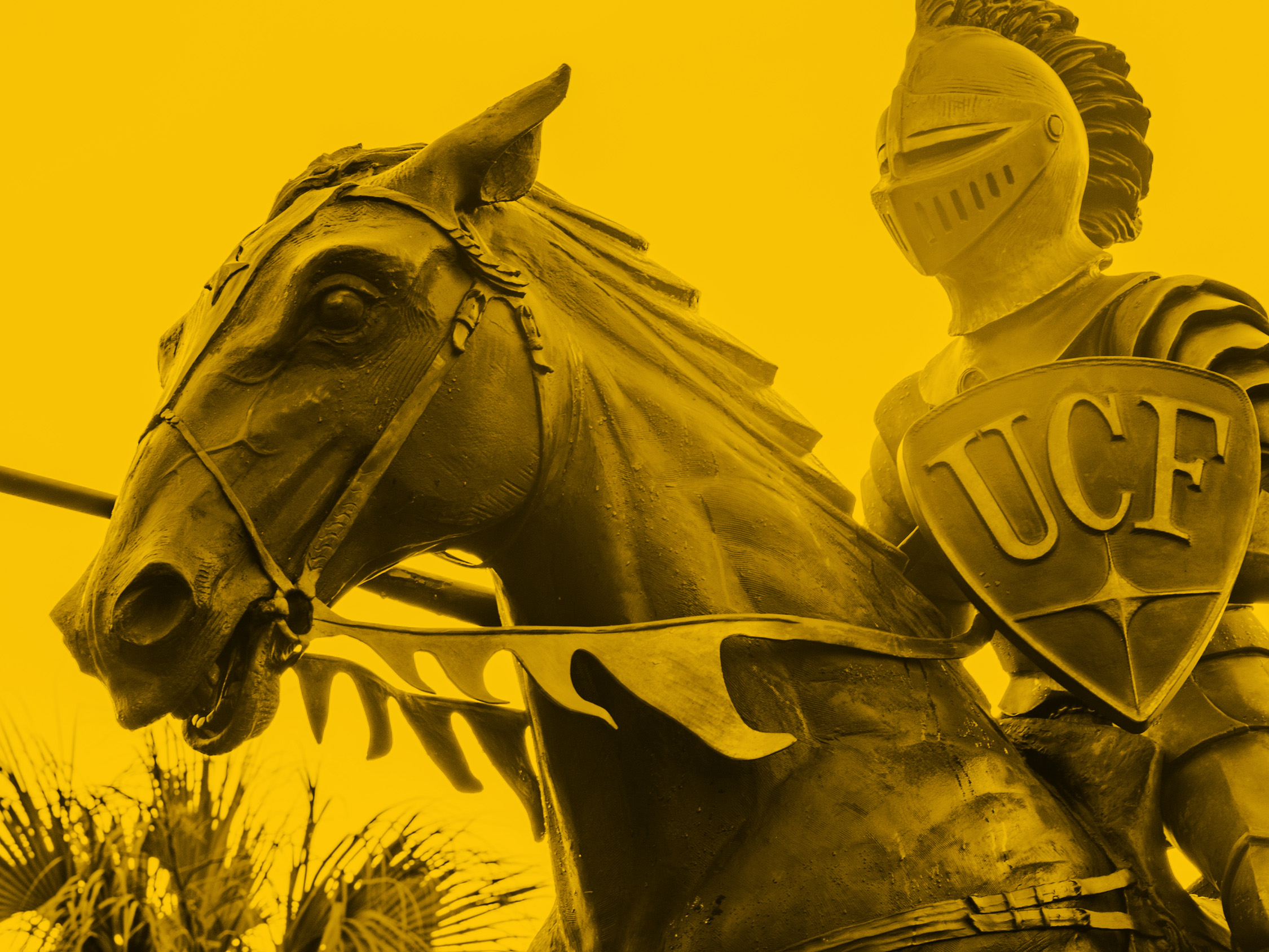 Courses and Degree Requirements
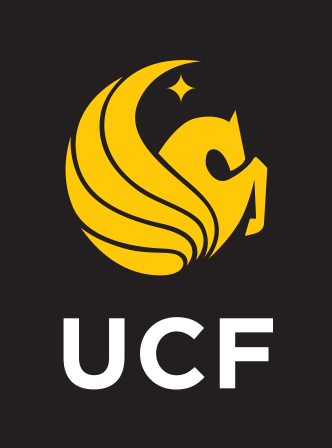 Degree Requirements
Students who change degree programs and select this major must adopt the most current catalog.
With the exception of the Capstone course, co-op or internship credit cannot be used in this major. Students should consult with a departmental advisor.
All prerequisites of courses taught within the College of Sciences and the College of Engineering & Computer Science will been forced.
Courses designated in the General Education Program (with the exception of prerequisite courses) may be spread over 4 years, and those designated in the Common Program Prerequisites section must be completed within the first 60 hours.
Students must earn at least a "C" (2.0) in each advanced core required course for the major.
Students must achieve a minimum cumulative GPA of 2.0 in all courses satisfying major requirements. Data Science students must have continual access to a computer. Contact the UCF Technology Product Center or see the website (http://www.cstore.ucf.edu) for the minimum hardware and software specifications.
Course Requirements: GEP and CPP
Communication Foundation (3 courses)
Historical and Cultural Foundation (3 courses)
Mathematical Foundation: Calc I and Stats Methods I
Social Foundation (2 courses)
Science Foundations: Physics with Calculus and Biology I
CPP: Calc II and Calc III, Intro to Programming with C
Course Requirements: Advanced Level
Computer Science I
Data Management Technology
Data Science Programming
Data Science I & II
Predictive Analytics
Data Graphics and Visualization
Matrix and Linear Algebra
Statistical Foundations of Data Science and AI I & II
Stats Methods II & III
Intro to Discrete Structures OR Logic and Proof in Mathematics
Algorithms for Machine Learning OR Mathematical Foundations of Machine Learning and AI OR Statistical Learning
19 credits in upper-level courses in relevant area (student selected)
Student Responsibility
It is a student’s responsibility to keep informed of all rules, requirements, policies, and procedures relating to their undergraduate program.  

Please familiarize yourself with the Undergraduate Catalog and the Golden Rule Student Handbook.  Students should consult these and your advisor when questions arise.
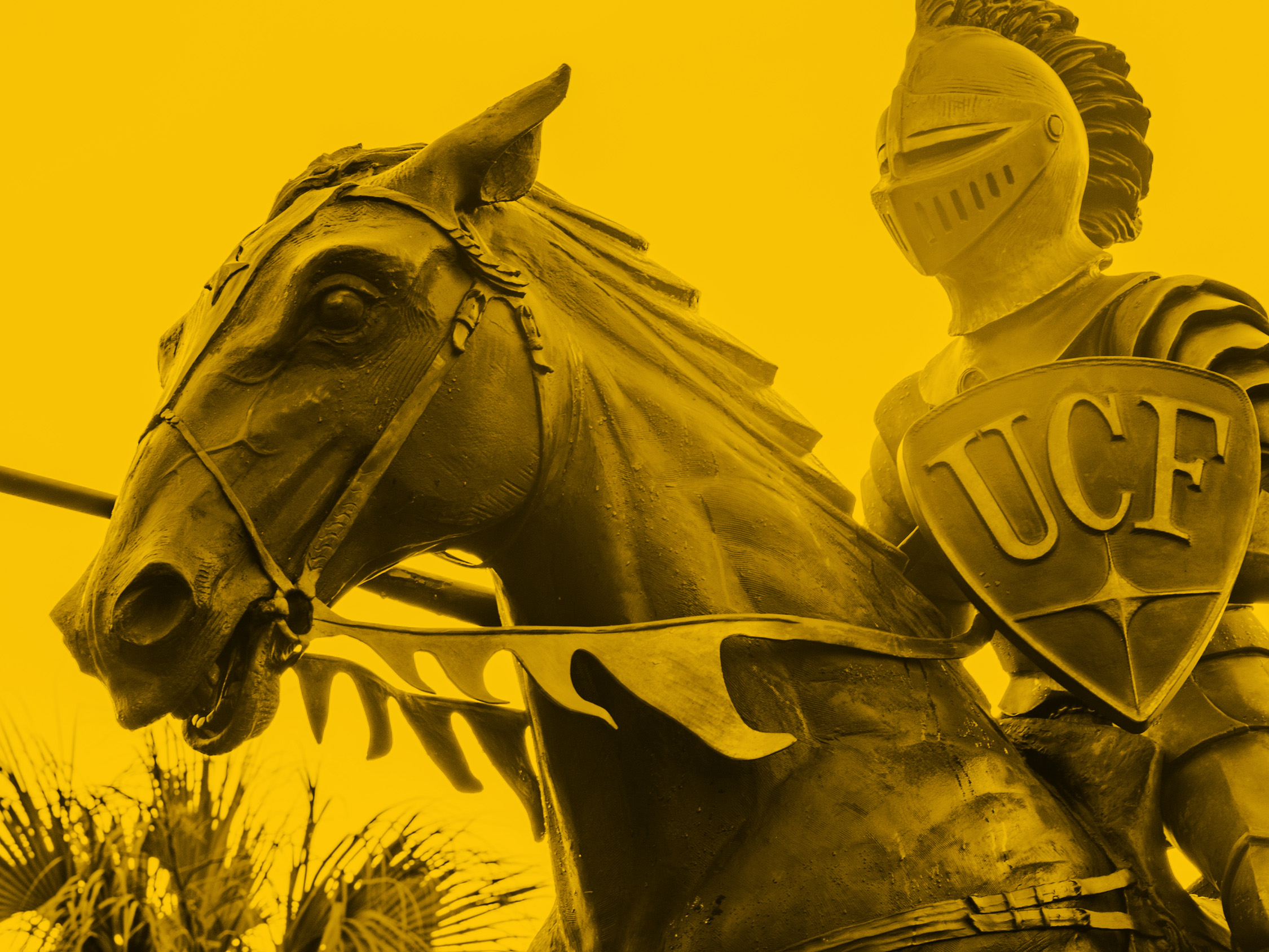 Hope you decide to become a part ofData Science at UCF!
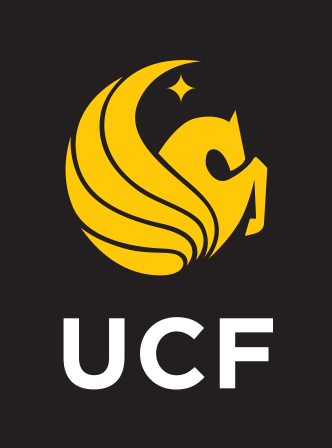